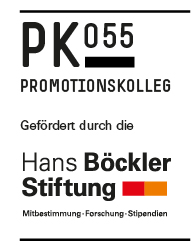 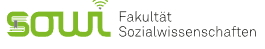 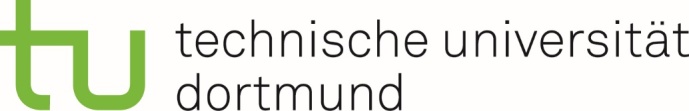 20.06.2025
Gruppendiskussions-Workshop
Im Rahmen des Promotionskollegs „Neue Herausforderungen in alternden Gesellschaften“ laden wir zur Teilnahme an unserem Workshop ein. Der Workshop behandelt das Gruppendiskussionsverfahren insbesondere im Hinblick auf damit verbundene Herausforderungen und Fallstricke im Forschungsprozess.

Im ersten Teil gibt Dr. Franz Erhard im interaktiven Vortragsstil einen Überblick über Methodologie und Methode. Im zweiten Teil werden vor diesem Hintergrund konkrete Forschungsvorhaben vorgestellt und gemeinsam diskutiert.

Dr. Franz Erhard ist wissenschaftlicher Mitarbeiter und Projektleiter an der Universität Siegen. In seiner Forschung u.a. zu Armut und Religion befasst er sich mit Methodologien und Methoden qualitativer Sozialforschung.
Ort
Datum / Uhrzeit
Raum 0.512
Emil-Figge-Str. 50, 44221 Dortmund
20.06.2025
11:00 – 15:00 Uhr
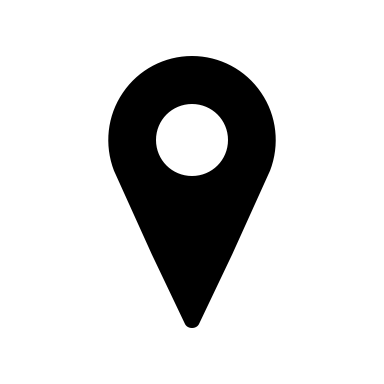 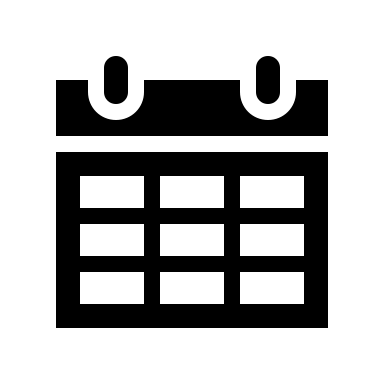 Zeitplan
11:15-12:45 Input: Gruppendiskussionen: Methode und Methodologie 12:45-13:30 Pause 13:30-14:30 Empirische Beispiele14:30-15:00 Abschlussdiskussion
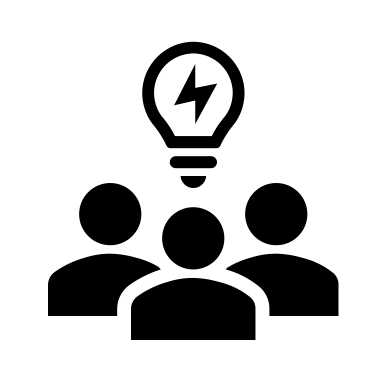 Anmeldung
Anmeldungen bitte bis zum 04.06.2025 an
      promotionskolleg.fk17@tu-dortmund.de
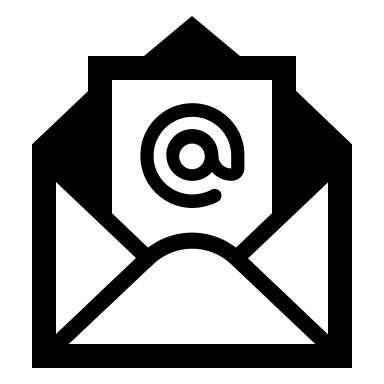